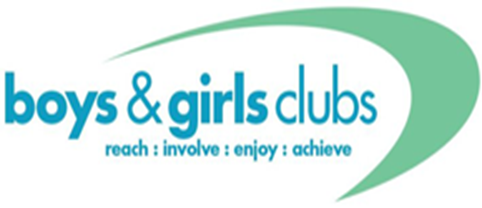 Managing Emotions
Emotional Wellbeing- session 7
Introduction
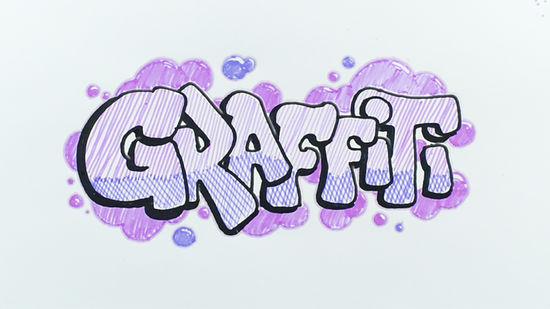 Graffiti Wall for emotions
Create a graffiti wall on the A3 page in front of you.
In groups, identify 4 emotions and how you currently manage this.
Strategies to manage emotions- Take 5
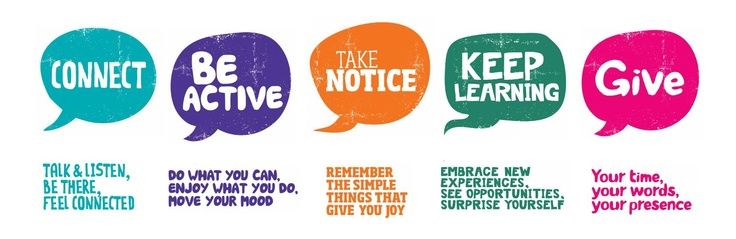 [Speaker Notes: Discuss the poster - ‘Take 5 Steps to wellbeing’]
Take 5 task
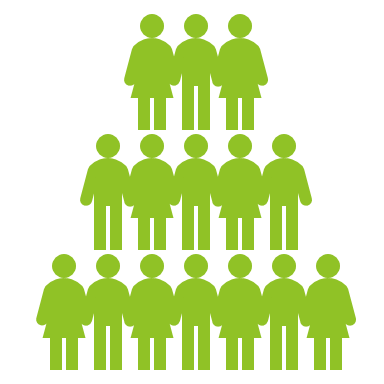 Split the participants into five equal groups and assign an element of the take 5 framework to each group.
Participants are then tasked with producing how they can use their assigned element of the take 5 principle to manage their feelings.
For example, Give: people could volunteer in their youth club, this will give them a sense of achievement, help keep you focused and establishes a support network for you. Keep the examples as relevant as possible and present these to the group.
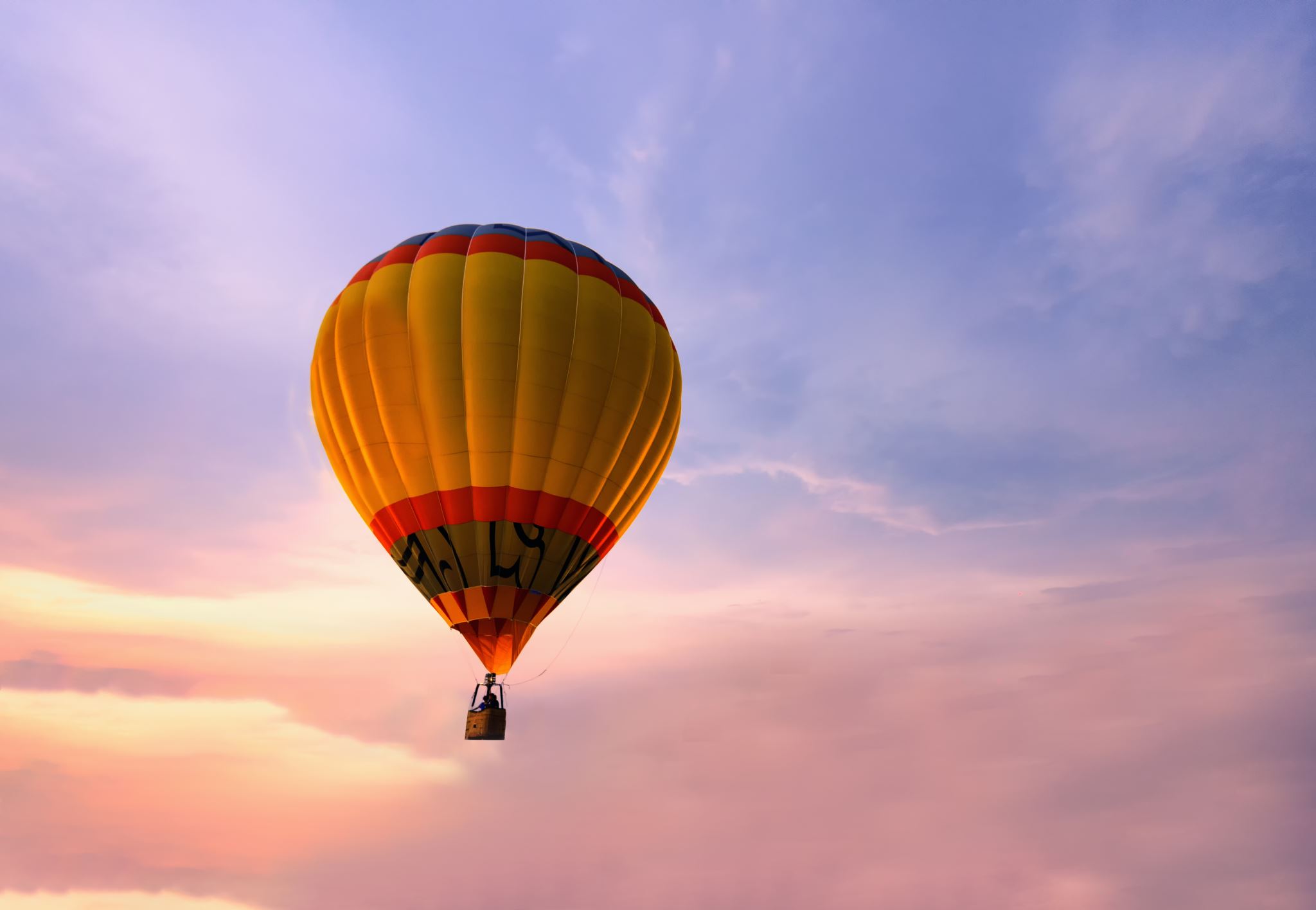 Activity for understanding
Linking theory to practice and individual action planning: are there any aspects of it that you could do to improve your wellbeing and help improve your emotional wellbeing? 

Draw a hot air balloon with an emotion in the middle. Around the balloon, write how you can effectively deal with this. Use what you have learned over the past two weeks and think about the take 5 framework along with the 7-11 technique and positive self-talk. Also, be specific with examples. For example, in the take 5 framework, what can you do to take notice? How can you be active? How could you use positive self-talk?